Understanding Teaching Conditions
Module 1: Teaching Conditions Overview
Presenter’s Name | Presenter’s Name | Presenter’s Name
January 2020
10300_12/19
Welcome, Introductions, and Agenda
2
Welcome
3
Objective
To understand what teaching conditions are and how they can help create a more positive teaching and learning environment and improve teacher retention.
4
Agenda
Welcome, Introduction, and Agenda 
What Are Working Conditions?
Why Do Teaching Conditions Matter?
What Are the Teaching Conditions? 
Practice Rubric Experience
Next Steps and Closing
5
What Are Working Conditions?
6
What Are Working Conditions?
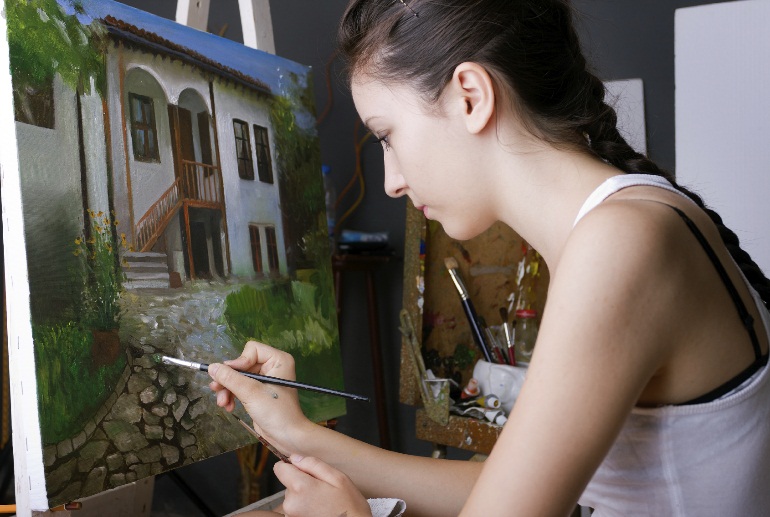 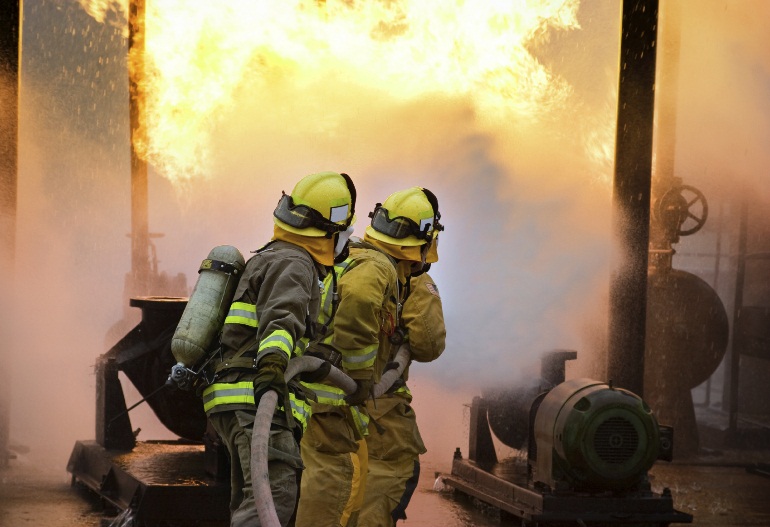 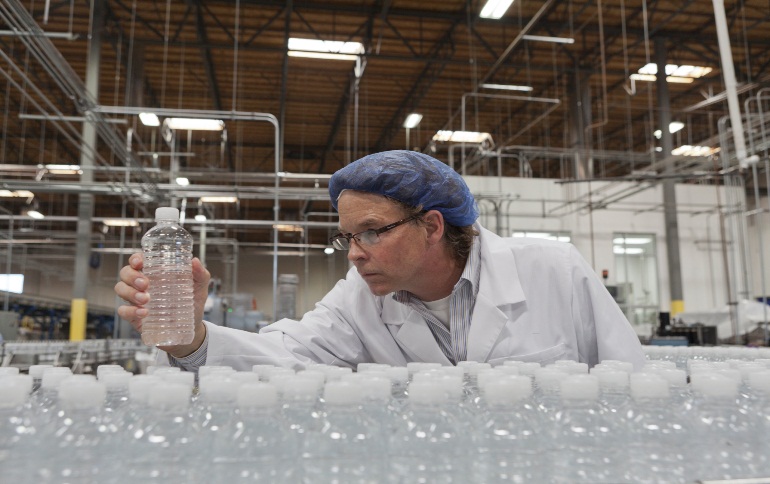 7
What Are Working Conditions?
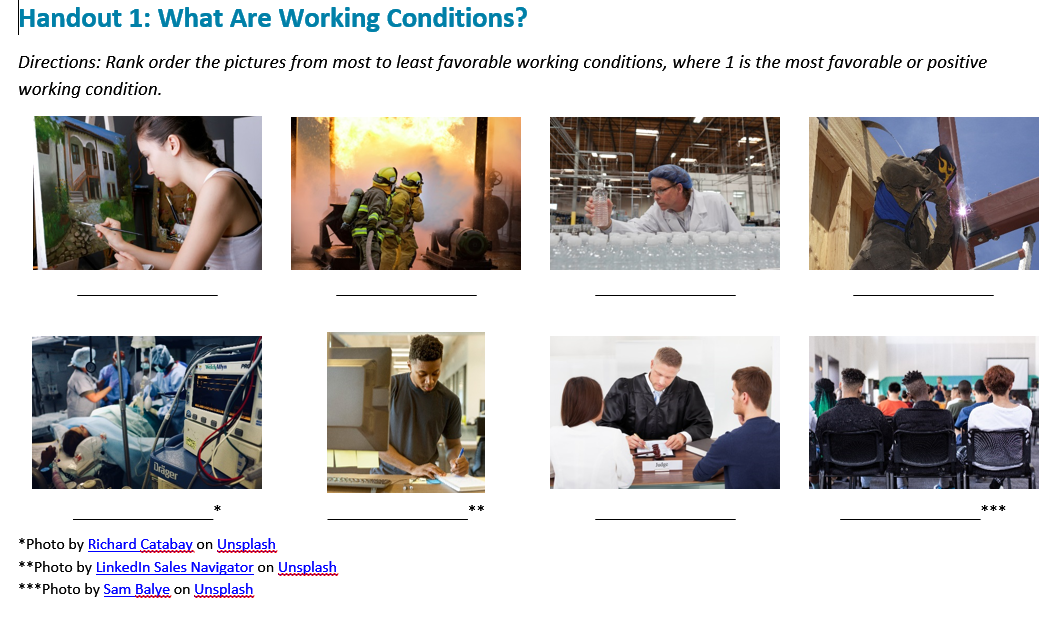 1 = MOST positive conditions.
8 = LEAST positive conditions.
8
Report Out
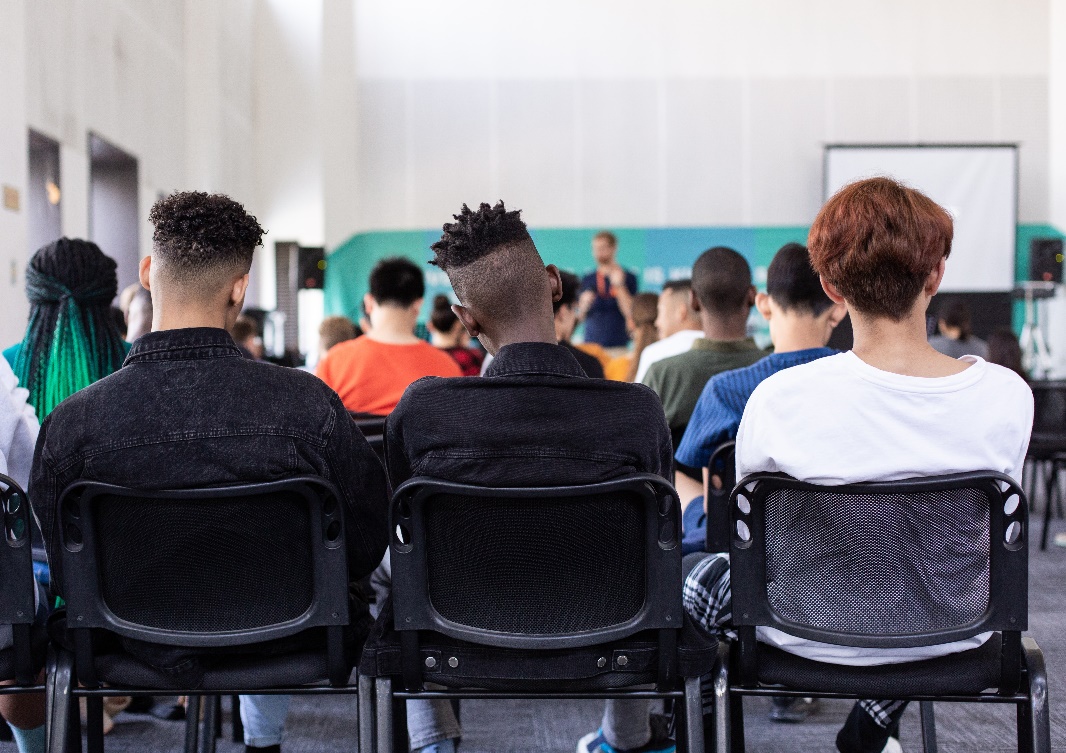 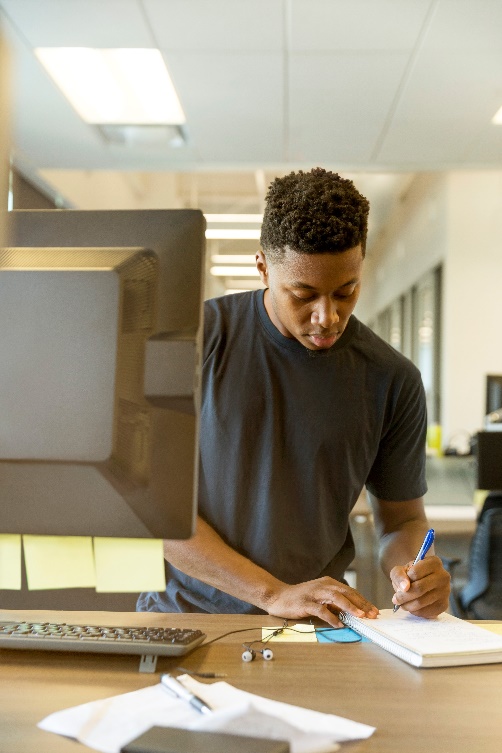 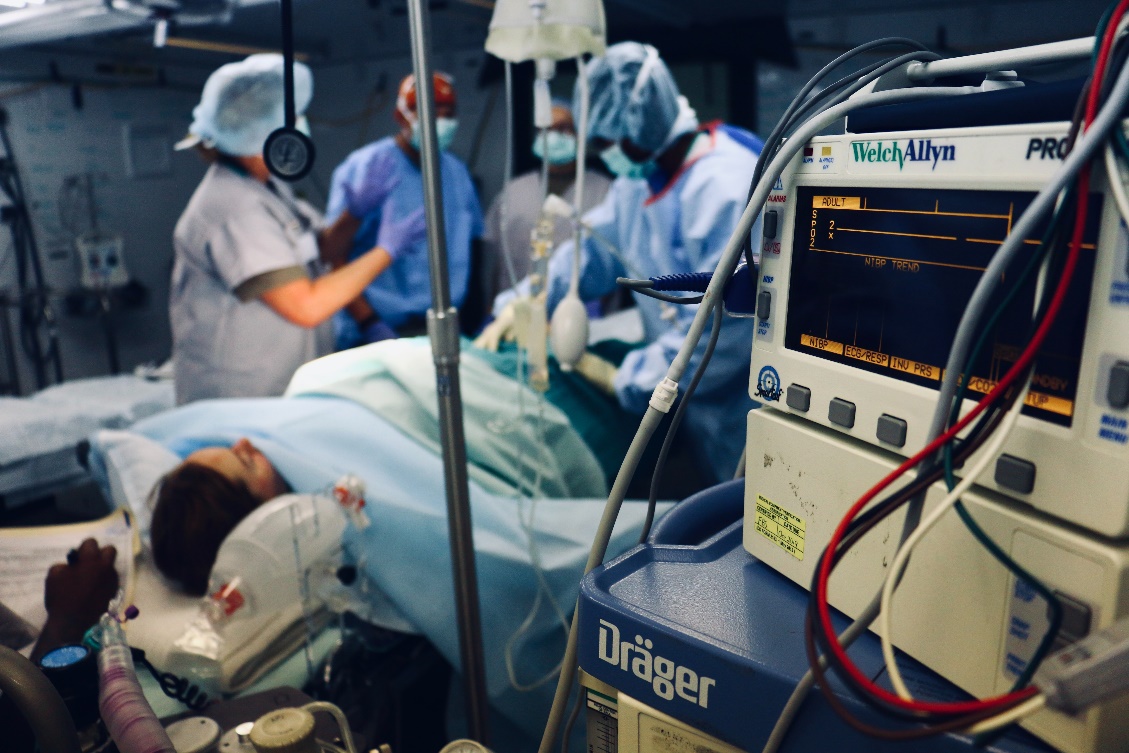 Photos by Sam Balye on Unsplash, LinkedIn Sales Navigator on Unsplash, Richard Catabay on Unsplash
9
What Are Teaching Conditions?
5. Teacher Leadership
1. Time
2. Facilities and Resources
6. School Leadership
3. Community Support and Involvement
7. Professional Development
4. Managing Student Conduct
8. Instructional Practices and Support
Source: http://teachingconditions.org/constructs
10
Why Do Teaching Conditions Matter?
11
Teaching Conditions Matter!
Teaching conditions impact:
Teachers individually 
Teachers collectively
School performance
Student performance
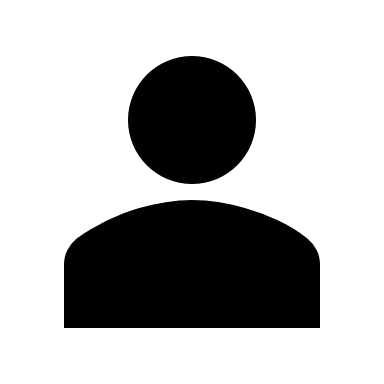 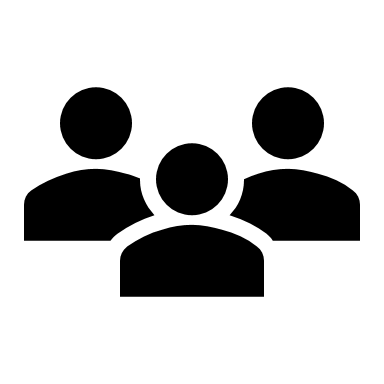 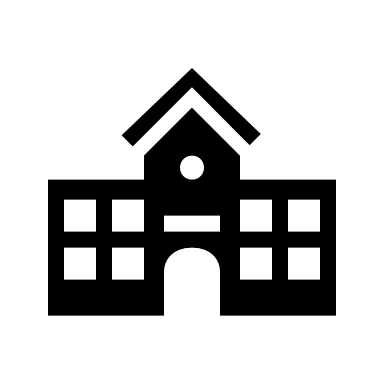 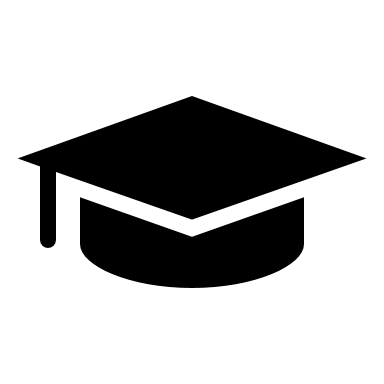 12
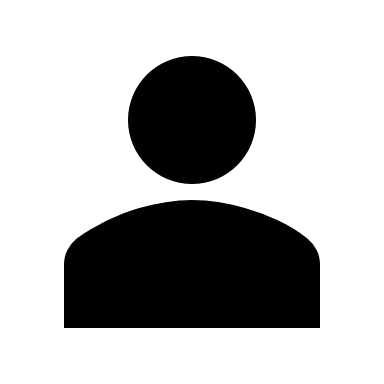 Teaching Conditions as Part of EducatorTalent Management
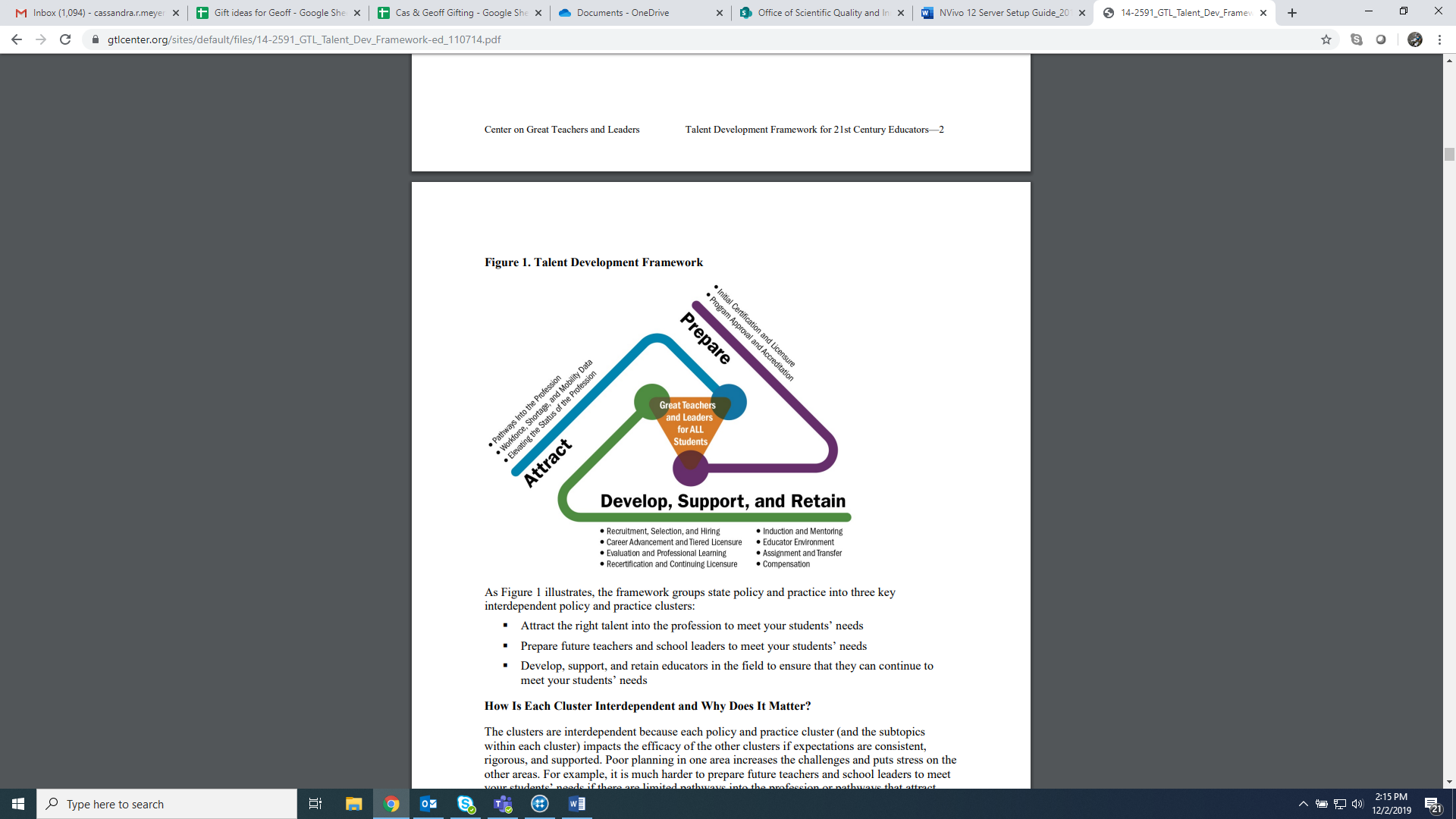 Source: Center on Great Teachers and Leaders, 2014
13
It’s About Keeping Effective Teachers
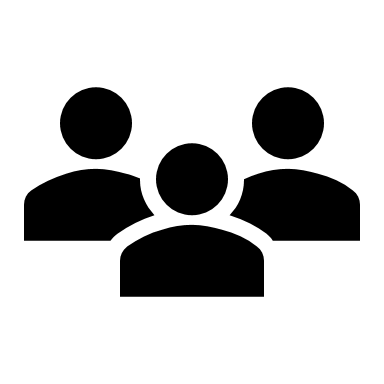 Source: North Carolina
14
Great Teachers Matter
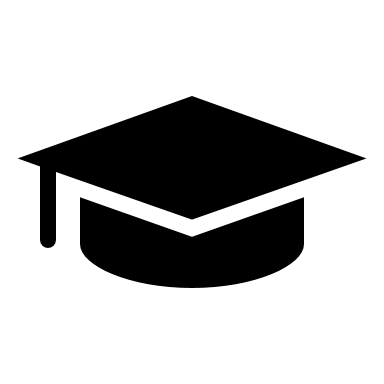 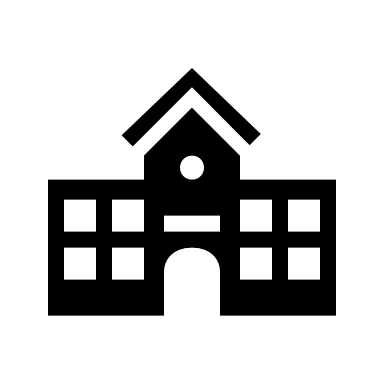 Teacher quality has the greatest impact on student achievement among school-related factors. 
School leadership is second only to teacher quality in its impact on student achievement.
Sources: Chetty, Friedman, & Rockoff, 2011; The New Teacher Project., n.d.
15
It’s About Kids
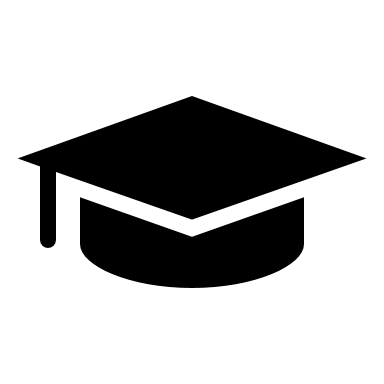 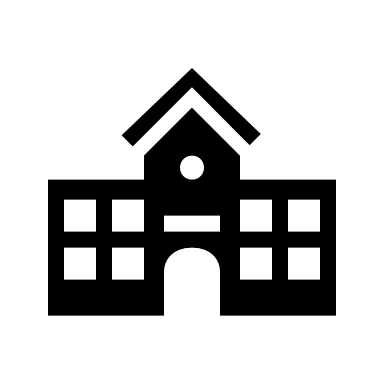 Multiple components of the teaching environment can predict:
Student learning gains 
Student perceptions of support and rigor
Teacher working conditions can influence how effective a teacher is in a particular school.
Sources: Boyd et al., 2011; Ferguson & Hirsch, 2014b; Johnson, 2006; Johnson, Kraft, & Papay, 2012; Ladd, 2011
16
Measuring and Examining Teaching Conditions Matters Because…
Where You Sit Shapes How You See Things
17
Where You Sit Shapes How You See Things
Source: Kentucky
18
Teaching Conditions Modules
Module 1: Teaching Conditions Overview
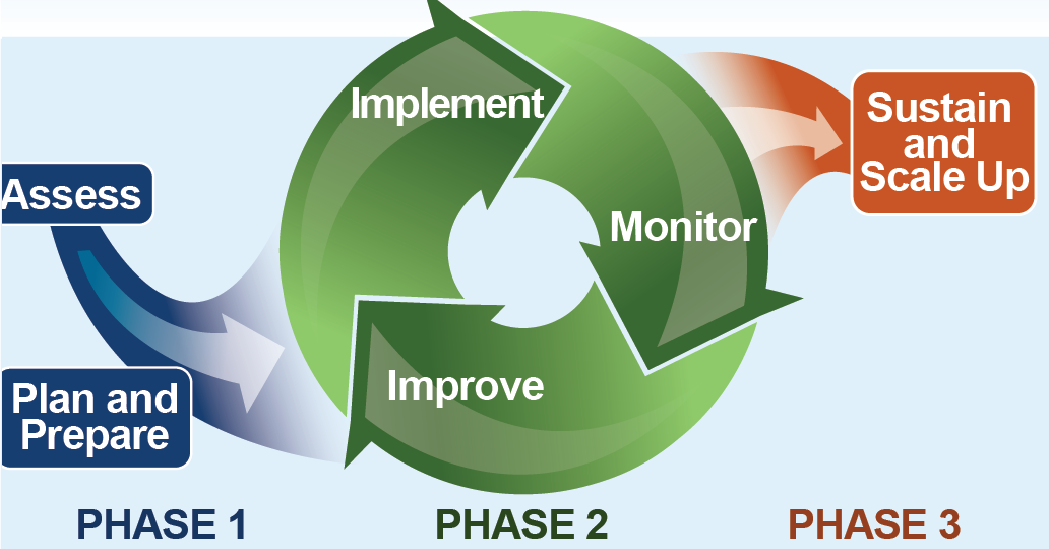 Module 2: Collaborative Data Interpretation
Module 3: Stakeholder Engagement
Module 5: Monitoring
Module 4: Root Cause Analysis and  Action Planning
19
Implementation Science
Evidence-based interventions often fail by focusing only on the “what.”
How initiatives or interventions are implemented is key for success.
Improving teaching conditions requires changing the minds, actions, and behaviors of teachers, administrators, professional development providers, and policymakers.
Sources: Blasé et al., 2005; Fixsen et al., 2005
20
What Are the Teaching Conditions?
21
What Are Teaching Conditions?
Teacher Leadership
Time
Facilities and Resources
School Leadership
Community Support and Involvement
Professional Development
Managing Student Conduct
Instructional Practices and Support
Source: http://teachingconditions.org/constructs
22
What Are Teaching Conditions?
Teacher Leadership
Time
Facilities and Resources
School Leadership
Community Support and Involvement
Professional Development
Managing Student Conduct
Instructional Practices and Support
Source: http://teachingconditions.org/constructs
23
Teaching Conditions Reflection
​Was there anything that surprised you as being defined as a teaching condition?​
How do these teaching conditions look in your state, district, or school?​
What are the factors that affect the teaching conditions in your state, district, or school?
24
Time
25
Facilities and Resources
26
Community Support and Involvement
27
Managing Student Conduct
28
Teacher Leadership
29
School Leadership
30
Professional Development
31
Instructional Practices and Support
32
Teaching Conditions Reflection Share-Out
​Was there anything that surprised you as being defined as a teaching condition?​
How do these teaching conditions look in your state, district, or school?​
What are the factors that affect the teaching conditions in your state, district, or school?
33
Practice Rubric Experience
34
Data Collection
Macro level 
Practice Rubric
Anonymous Survey

Micro level 
Guided Discussion
Individual Item Prompts
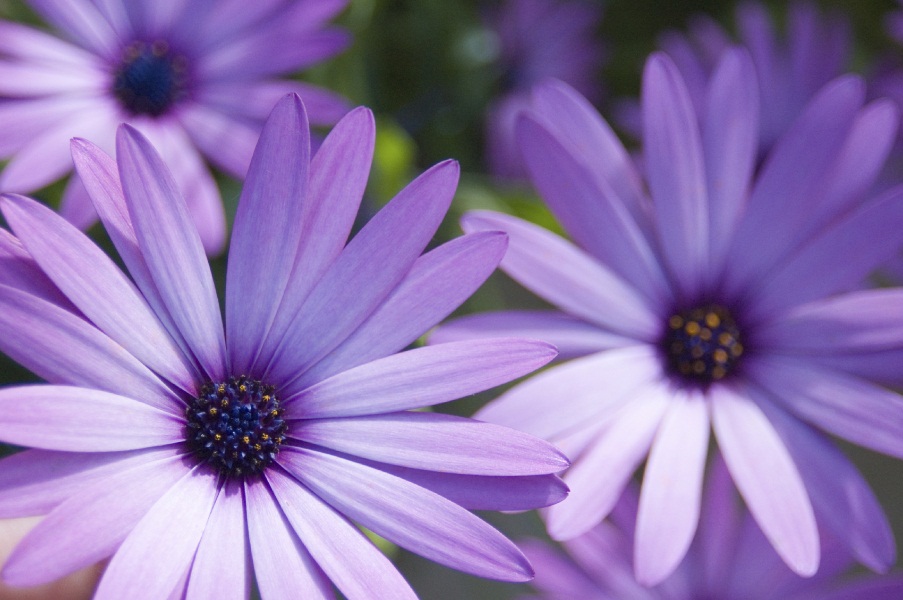 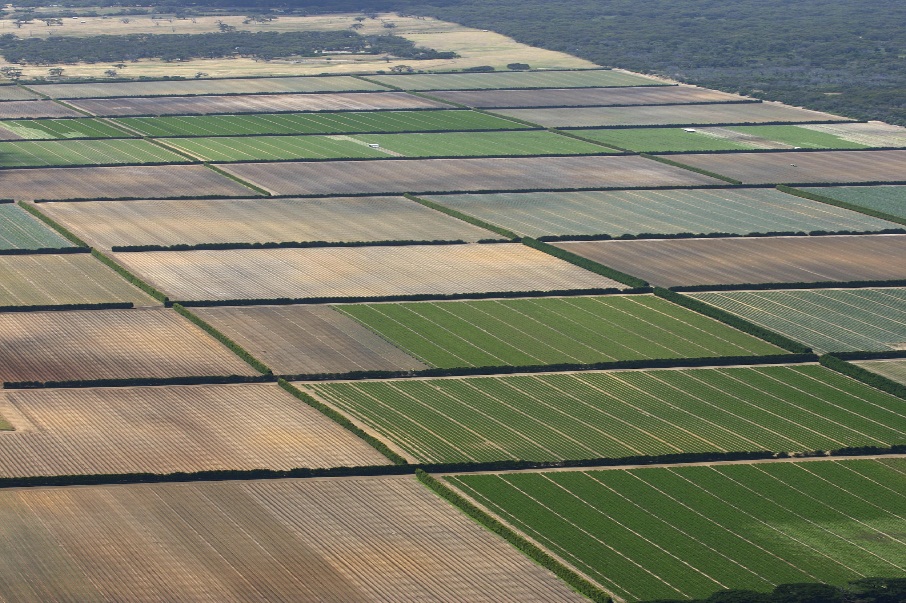 35
Example of Teaching Conditions Indicators—Time
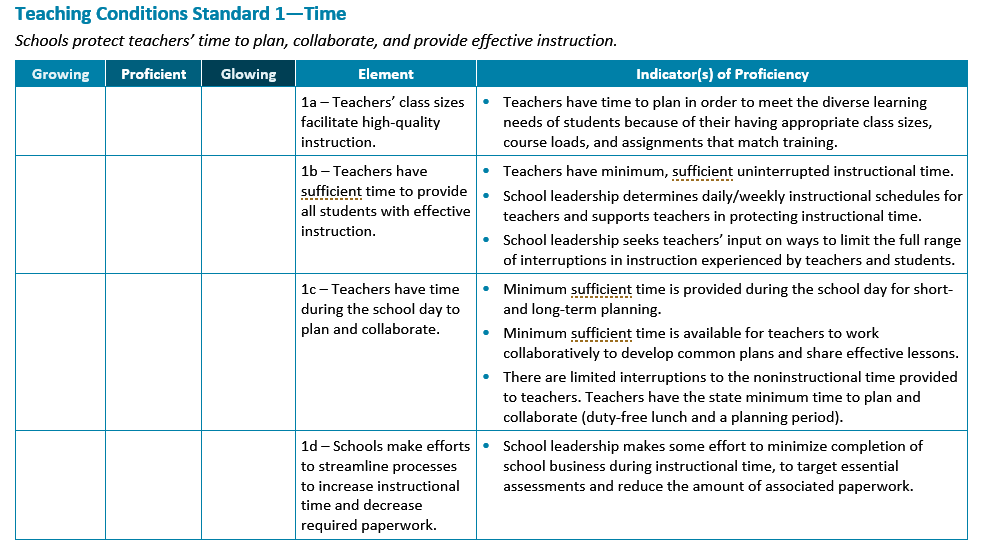 36
Activity: Experiencing the Rubric
Use the rubric to reflect on your school’s conditions with your school team.
Select growing, proficient, or glowing for each element by marking an X.
After you review each element within a condition, decide whether the condition is a high priority (to improve or to leverage).
After reviewing all eight conditions, rank their order from strongest (1) to weakest (8).
37
Group Share-Out
How was the experience? 
Which conditions did you choose and why?
Was it difficult to agree on rank order?
38
Based on Your Opinions From the Rubric Experience . . .
What do you expect to see in your teaching conditions data?
What strengths do you predict will arise?
What areas for growth do you predict you will see?
39
When Using Teaching Conditions Data, Remember . . .
Teaching conditions are not about any one individual.
Perceptual data are real data. 
Conversations need to be structured and safe.
A common understanding of your school’s conditions needs to be created.
Focus on what you can solve.
Solutions can be complex and long term.
Teaching conditions data are not intended for external evaluative purposes.
40
Next Steps and Closing
41
Additional Understanding Teaching Conditions Modules
Module 1: Teaching Conditions Overview
Module 2: Collaborative Data Interpretation
Module 3: Stakeholder Engagement
Module 4: Root Cause Analysis and Action Planning 
Module 5: Monitoring
42
References
Blasé, K. A. , Fixsen, D. L. , Naoom, S. F. , & Wallace, F. (2005). Operationalizing implementation: Strategies and methods. Tampa, FL: University of South Florida, Louis de la Parte Florida Mental Health Institute.
Boyd, D., Grossman, P., Ing, M., Lankford, H., Loeb, S., & Wyckoff, J. (2011). The influence of school administrators on teacher retention decisions. American Educational Research Journal, 48(2), 303–333.
Center on Great Teachers and Leaders. (2014). Talent development framework for 21st century educators: Moving toward state policy alignment and coherence. Washington, DC: Author. Retrieved from https://gtlcenter.org/sites/default/files/14-2591_GTL_Talent_Dev_Framework-ed_110714.pdf
Chetty, R. Friedman, J., & Rockoff, J. (2011).The long-term impacts of teachers: Teacher value-added and student outcomes in adulthood. Cambridge, MA: National Bureau of Economic Research. 
Ferguson, R., & Hirsch, E. (2014b). Using teacher and student surveys to link school context, classroom learning conditions, and achievement. In T. J. Kane, K. A. Kerr, & R. C. Pianta (Eds.), New guidance from the Measures of Effective Teaching project. San Francisco, CA: Jossey-Bass.
Fixsen, D. L., Naoom, S. F., Blasé, K. A., Friedman, R. M. & Wallace, F. (2005). Implementation research: A synthesis of the literature. Tampa, FL: University of South Florida, Louis de la Parte Florida Mental Health Institute, The National Implementation Research Network (FMHI Publication #231).
43
References (cont.)
Johnson, S. M. (2006). The workplace matters: Teacher quality, retention, and effectiveness. Washington, DC: National Education Association. Retrieved from http://www.nea.org/assets/docs/HE/mf_wcreport.pdf
Johnson, S. M., Kraft, M. A., & Papay, J. P. (2012). How context matters in high-need schools: The effects of teachers’ working conditions on their professional satisfaction and their students’ achievement. Teachers College Record, 114(10), 1–39.
Ladd, H. (2011). Teachers’ perceptions of their working conditions: How predictive of planned and actual teacher movement. Educational Evaluation and Policy Analysis, 33(2), 235–261.
New Teacher Center. (n.d.). TELL Resource Library. Retrieved from http://teachingconditions.org/constructs
44
Contact Name
XXX-XXX-XXXX
email@air.org

1000 Thomas Jefferson Street NW
Washington, DC 20007-3835
877-322-8700
gtlcenter@air.org
www.gtlcenter.org  |  www.air.org
Notice of Trademark: “American Institutes for Research” and “AIR” are registered trademarks. All other brand, product, or company names are trademarks or registered trademarks of their respective owners.
Copyright © 2019 American Institutes for Research®. All rights reserved. No part of this publication may be reproduced, distributed, or transmitted in any form or by any means, including photocopying, recording, website display, or other electronic or mechanical methods, without the prior written permission of the American Institutes for Research. For permission requests, please use the Contact Us form on www.air.org.
10300_12/19